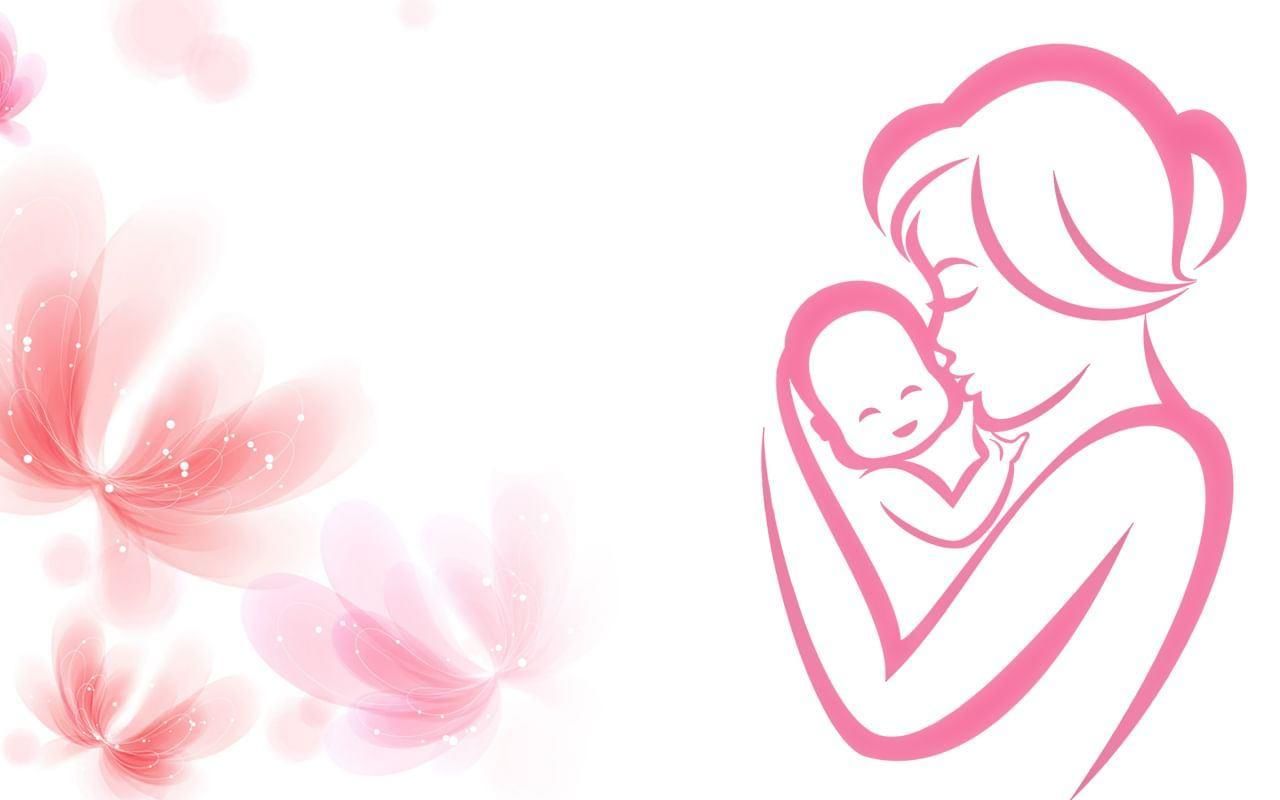 ПРАВИТЕЛЬСТВО САНКТ-ПЕТЕРБУРГА
АДМИНИСТРАЦИЯ ПЕТРОГРАДСКОГО
РАЙОНА САНКТ-ПЕТЕРБУРГА
Государственное бюджетное дошкольное образовательное учреждение детский сад №4 
Петроградского района Санкт-Петербурга
«Профессии 
нет важнее на свете…»
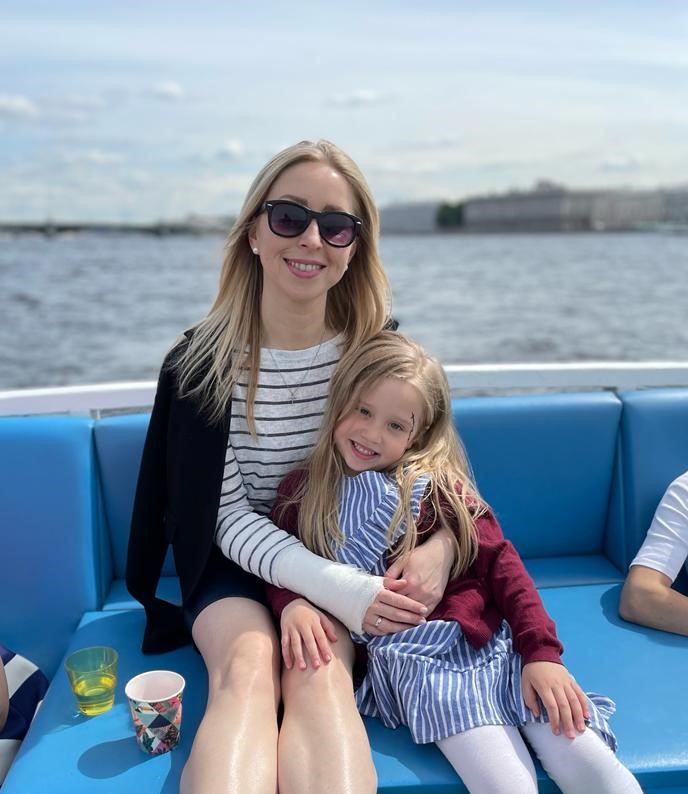 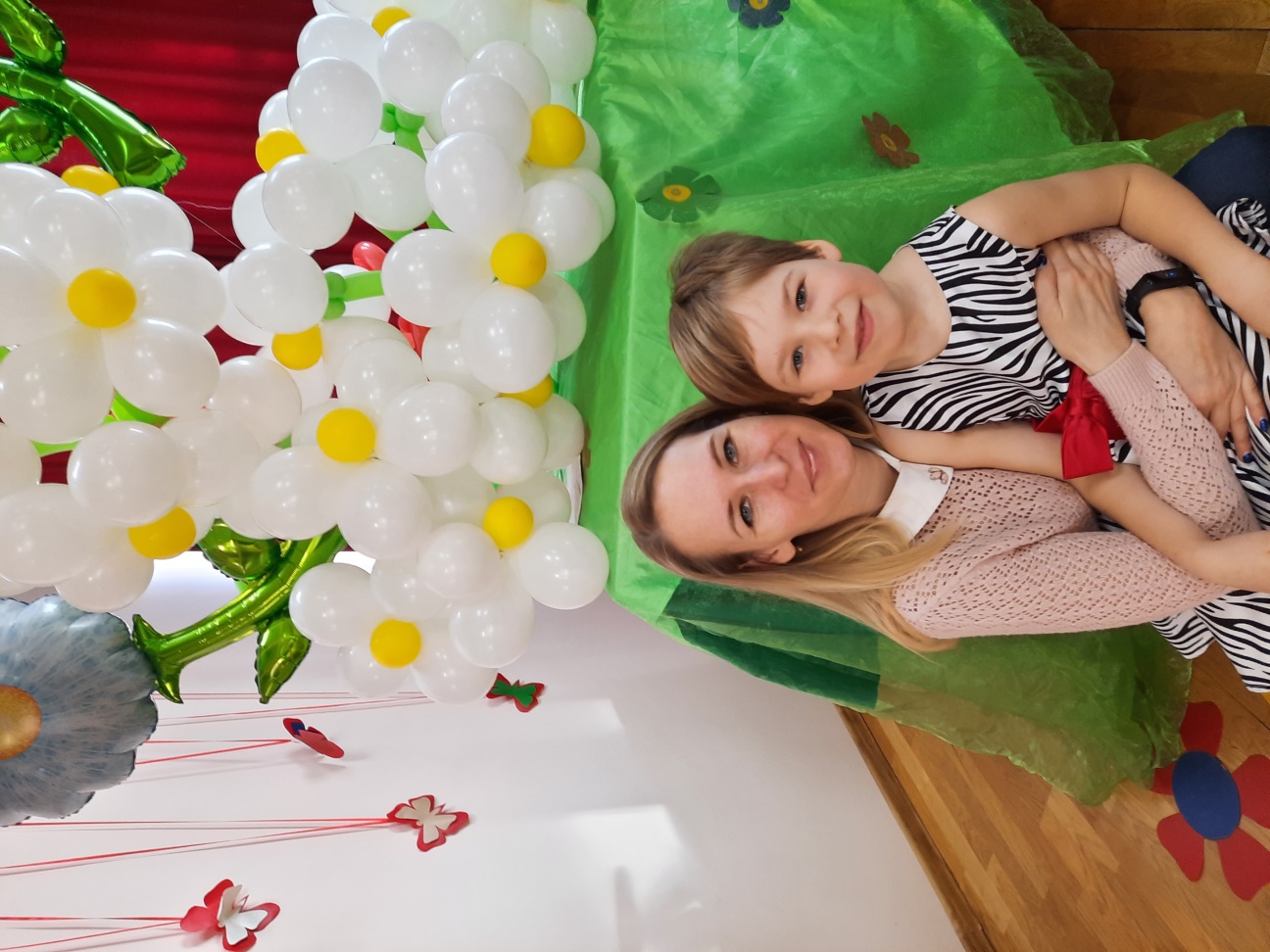 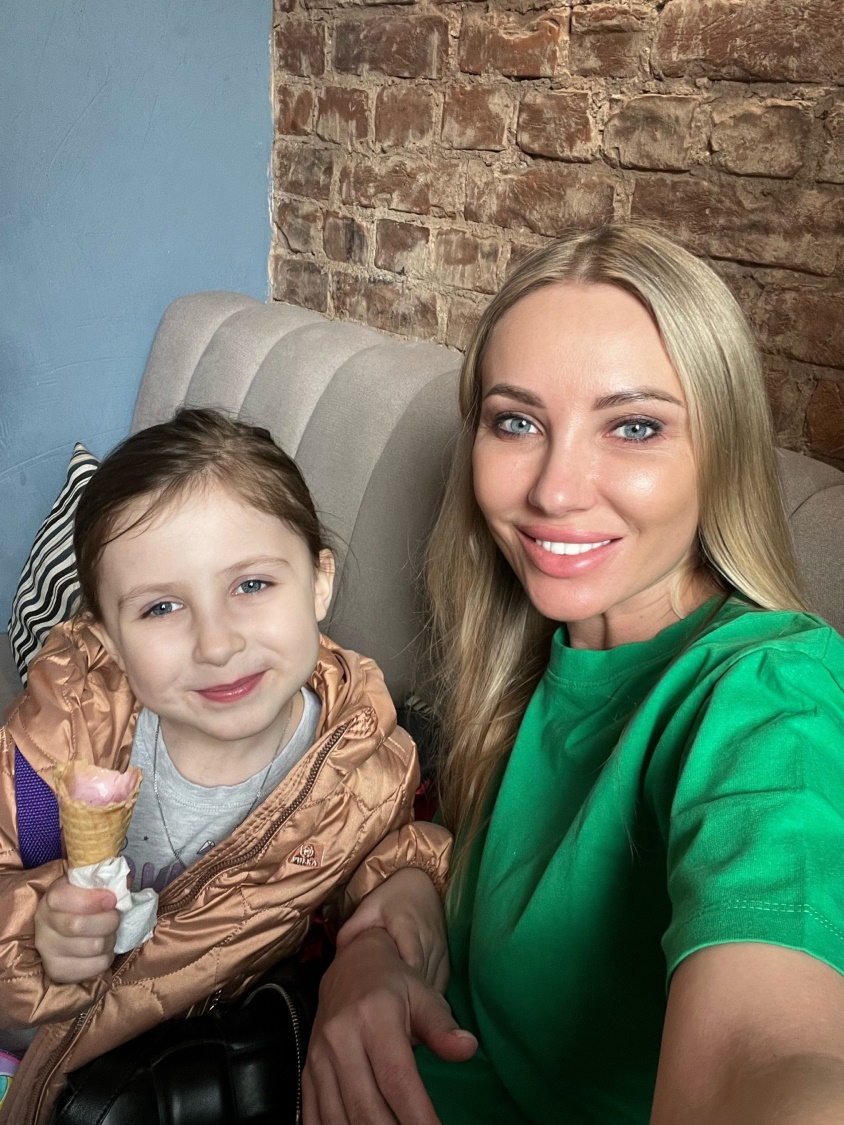 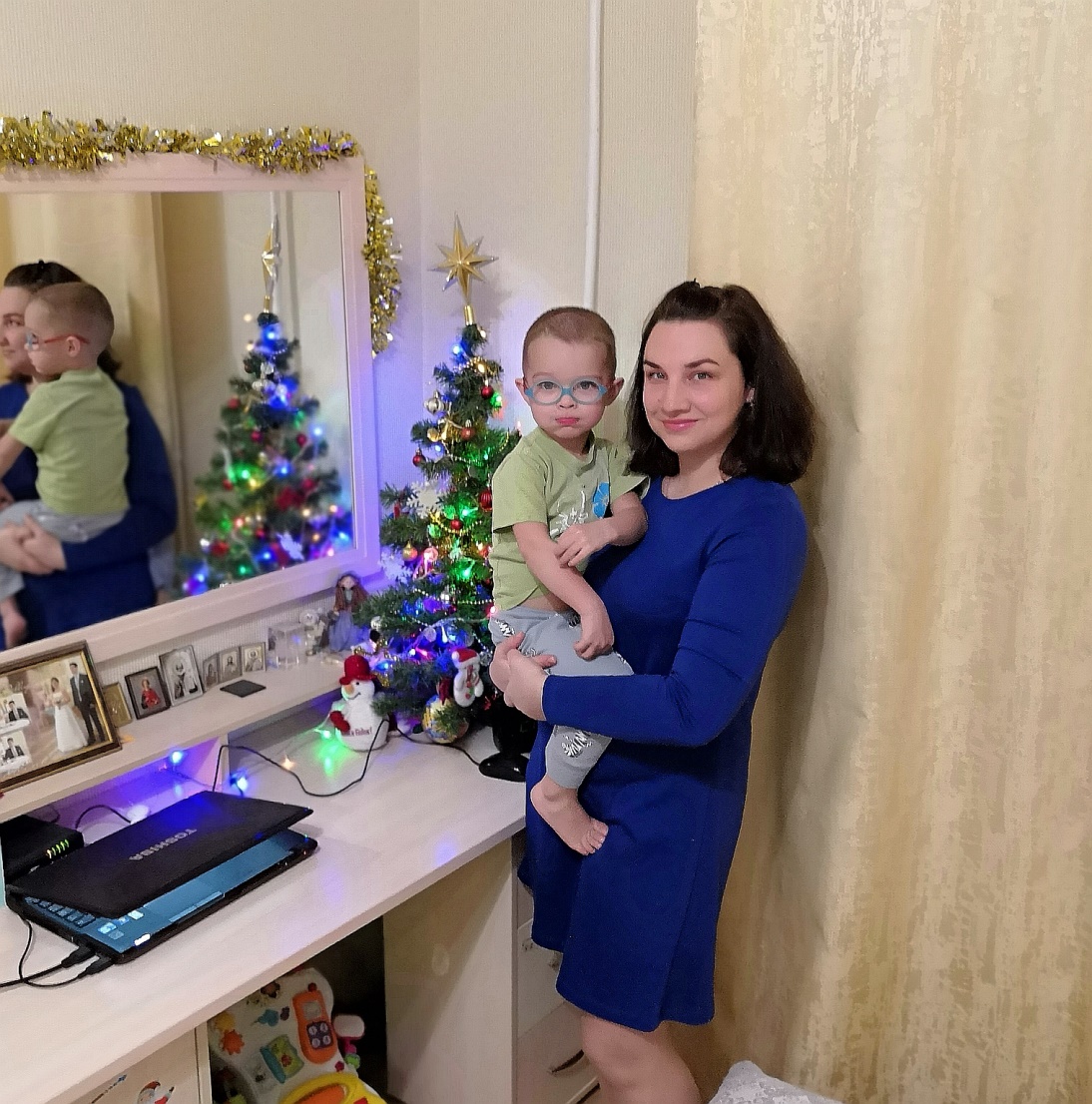 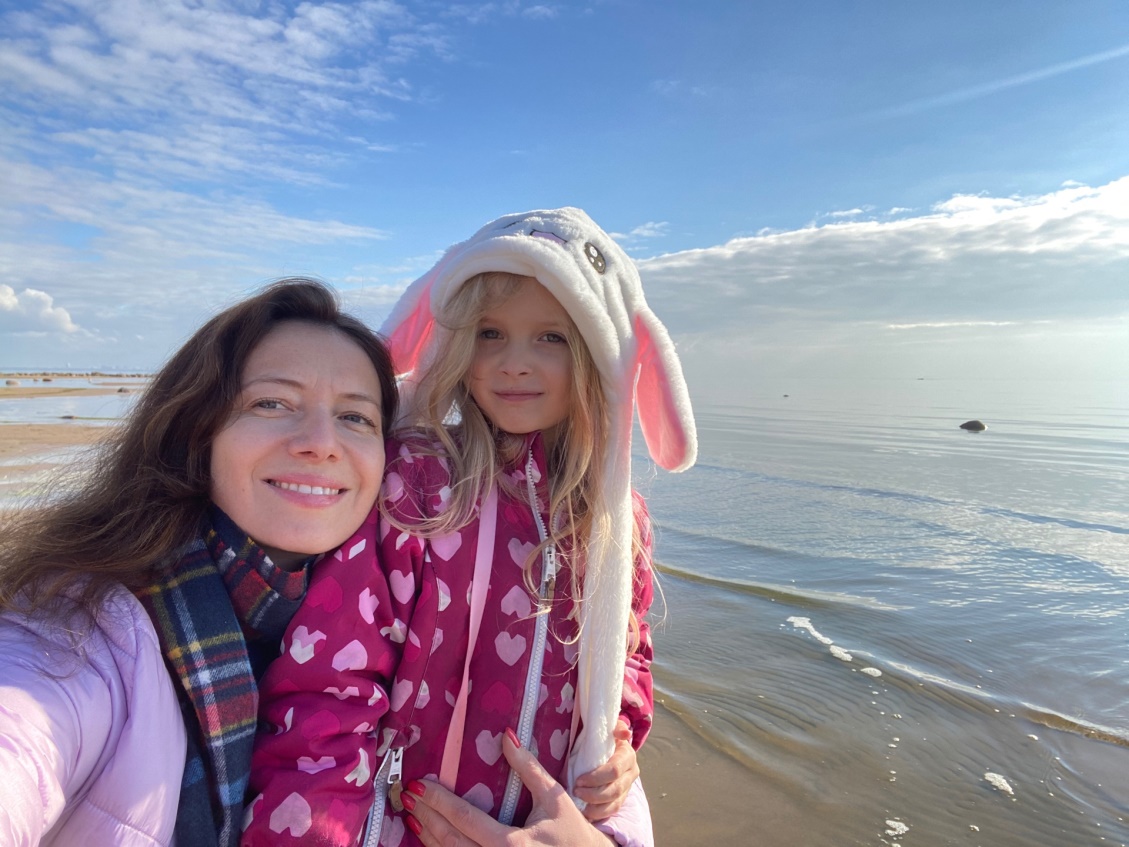 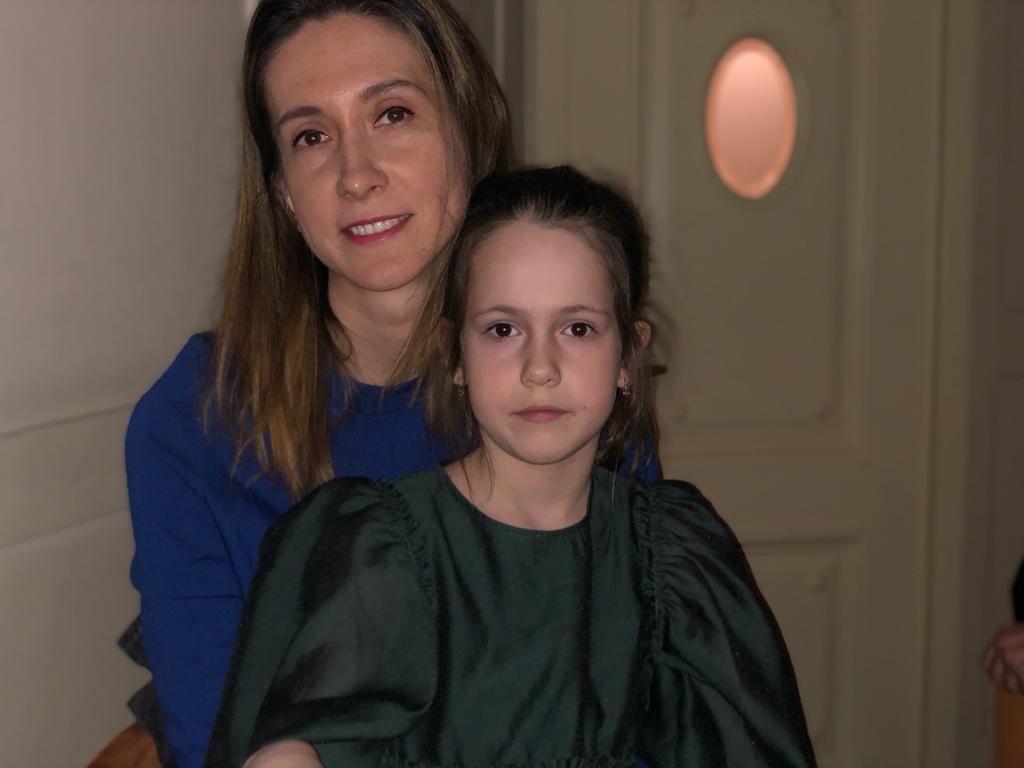 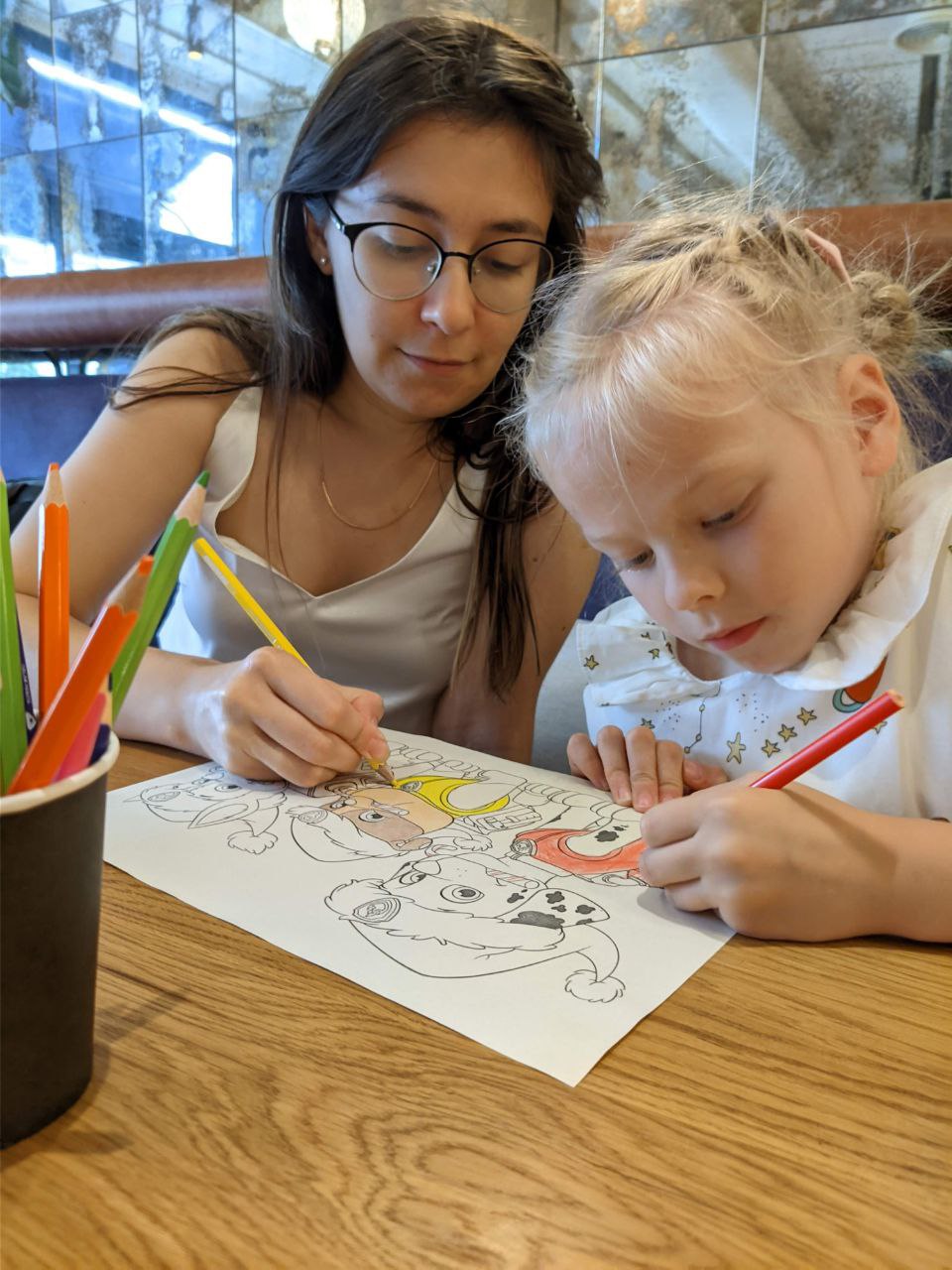 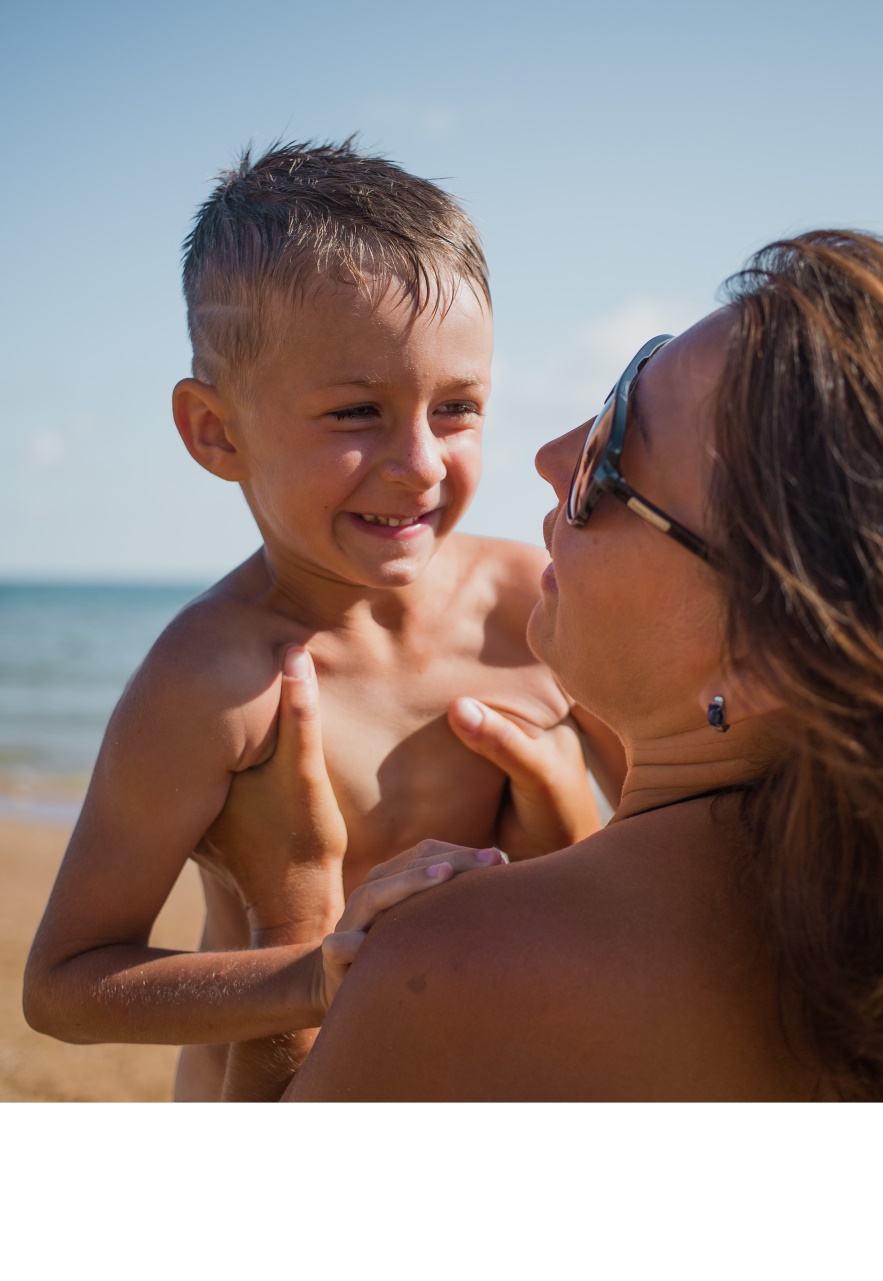 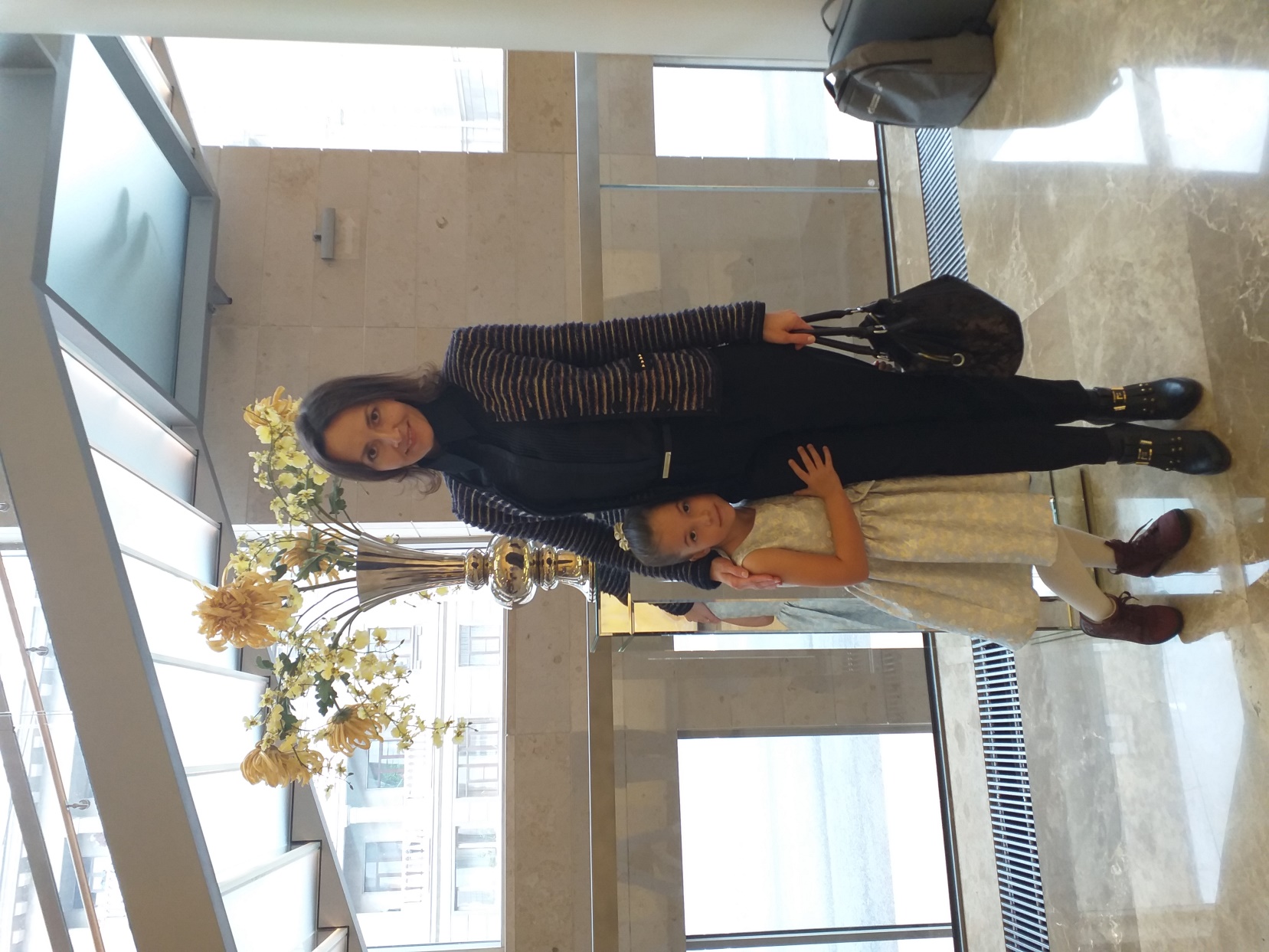 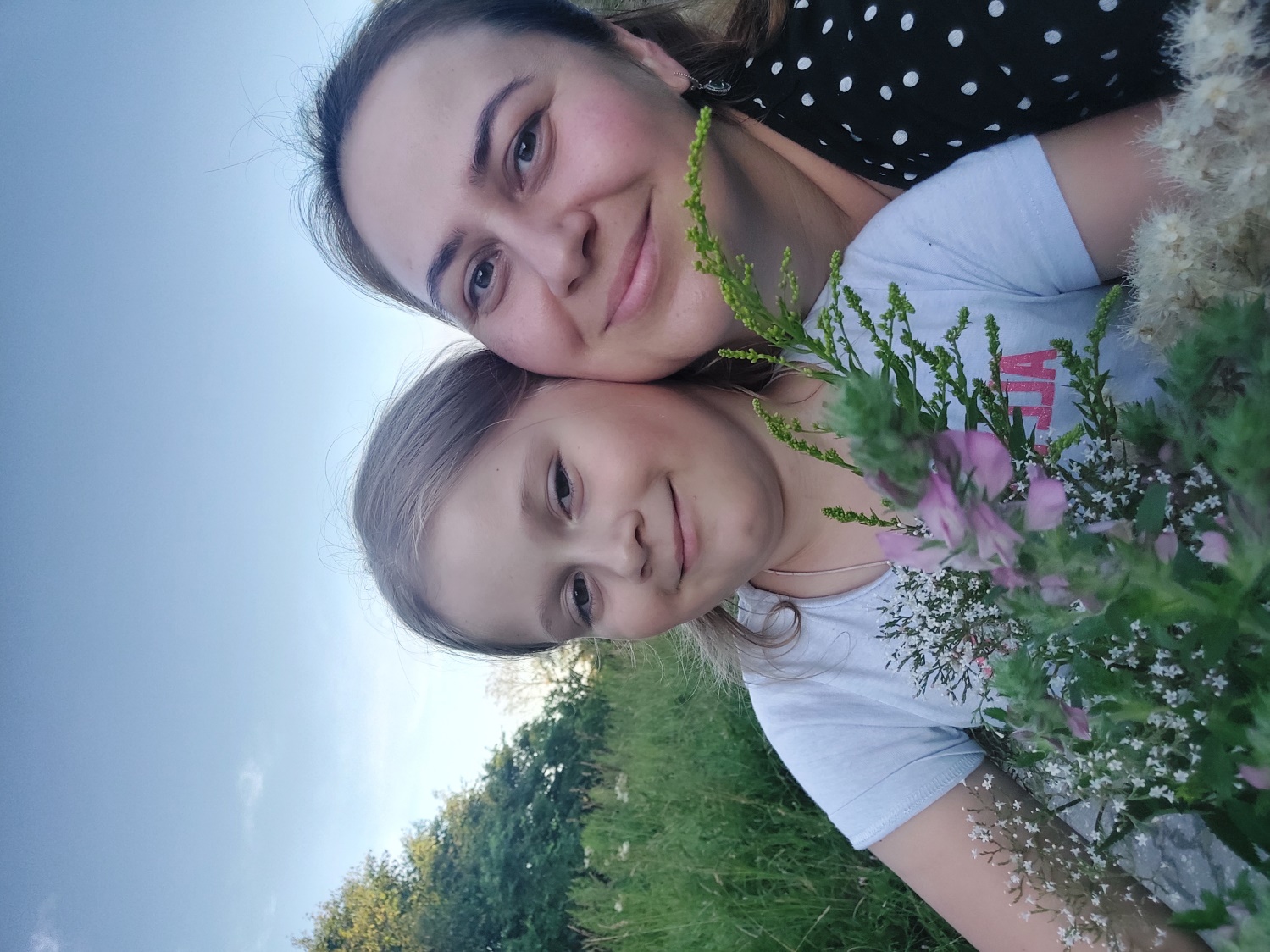 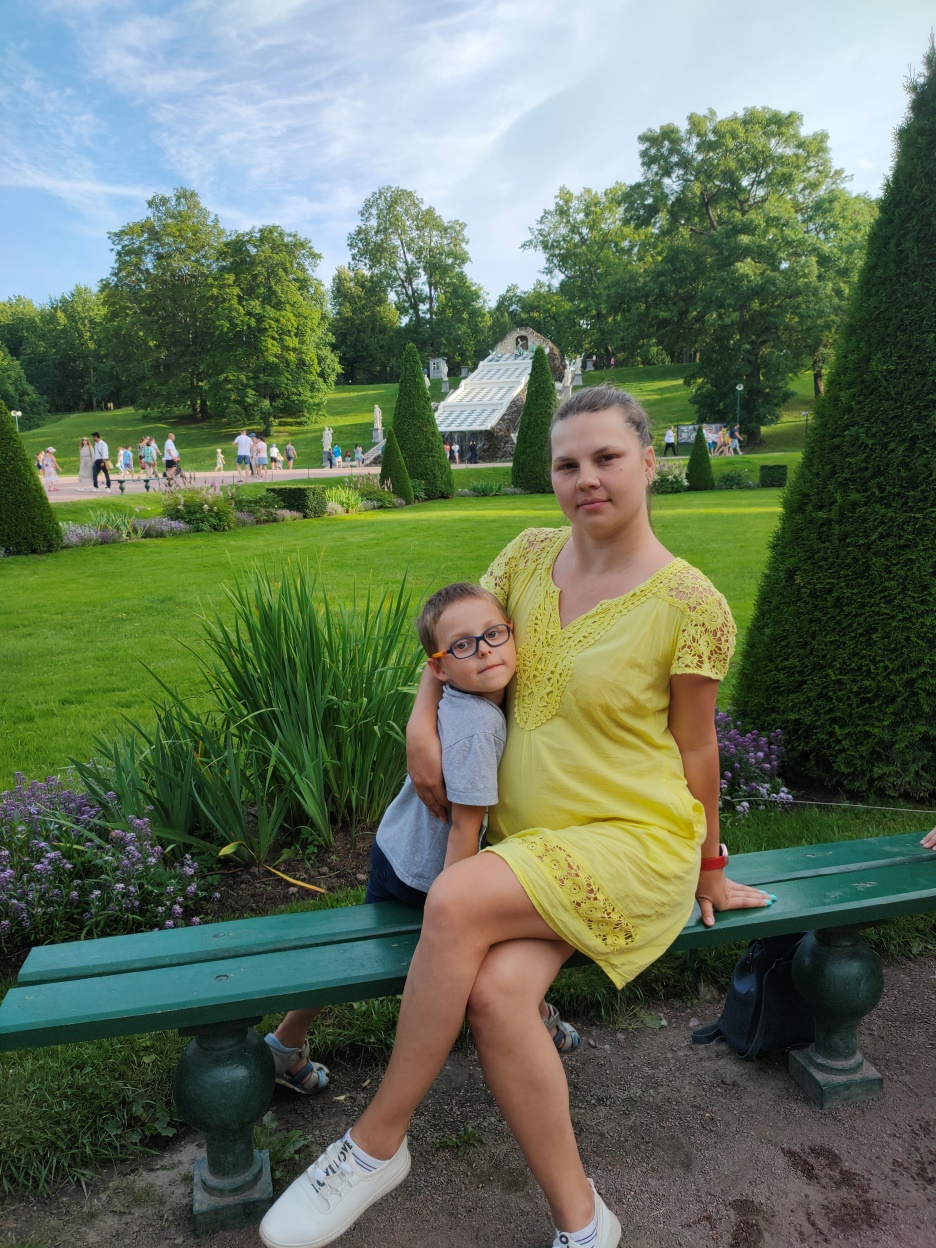 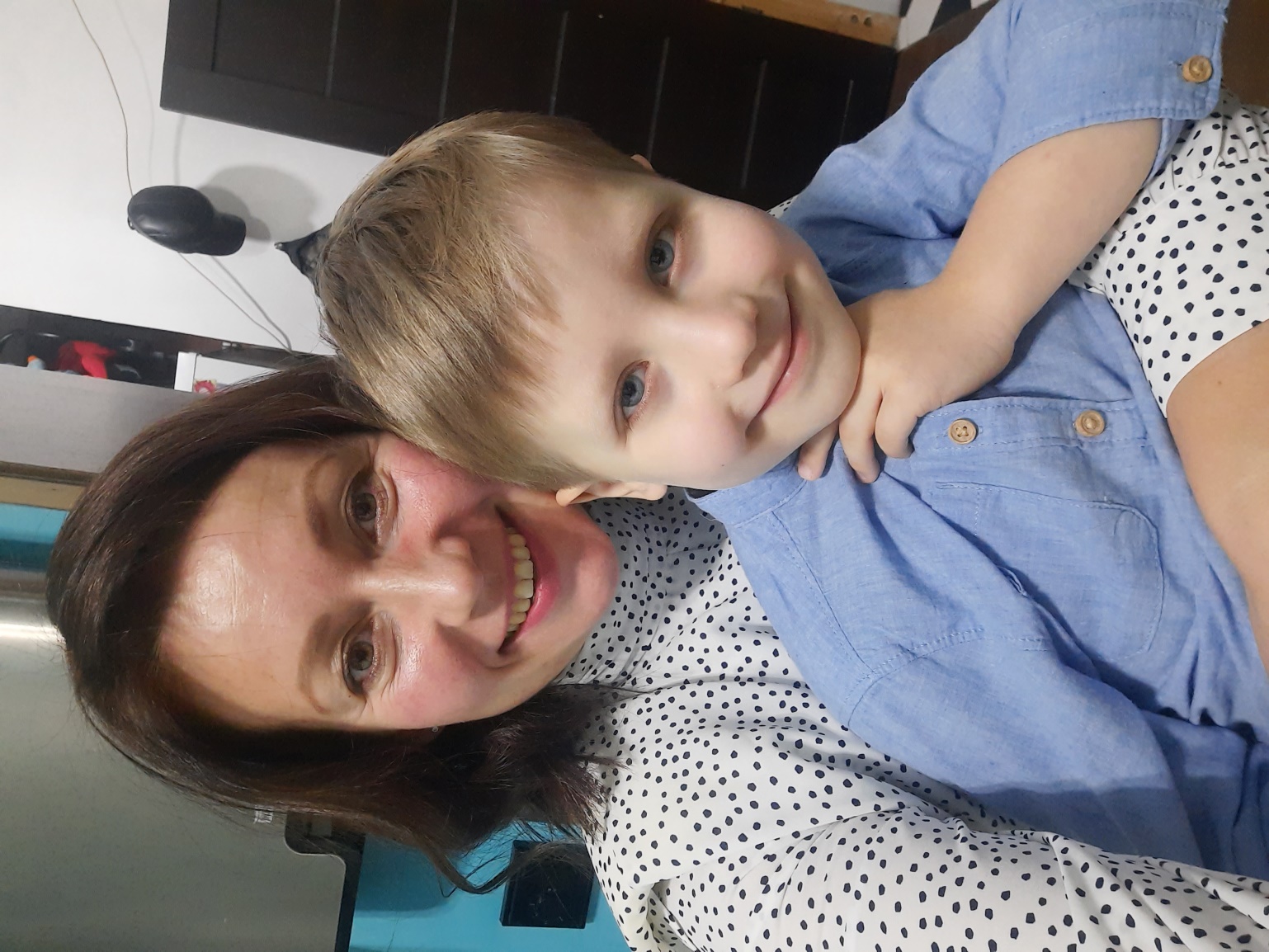 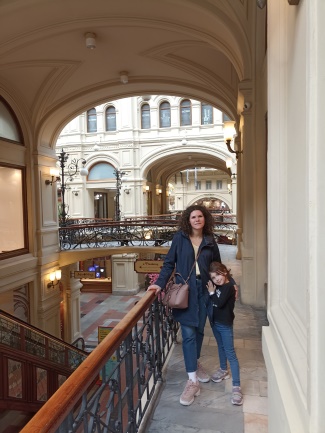 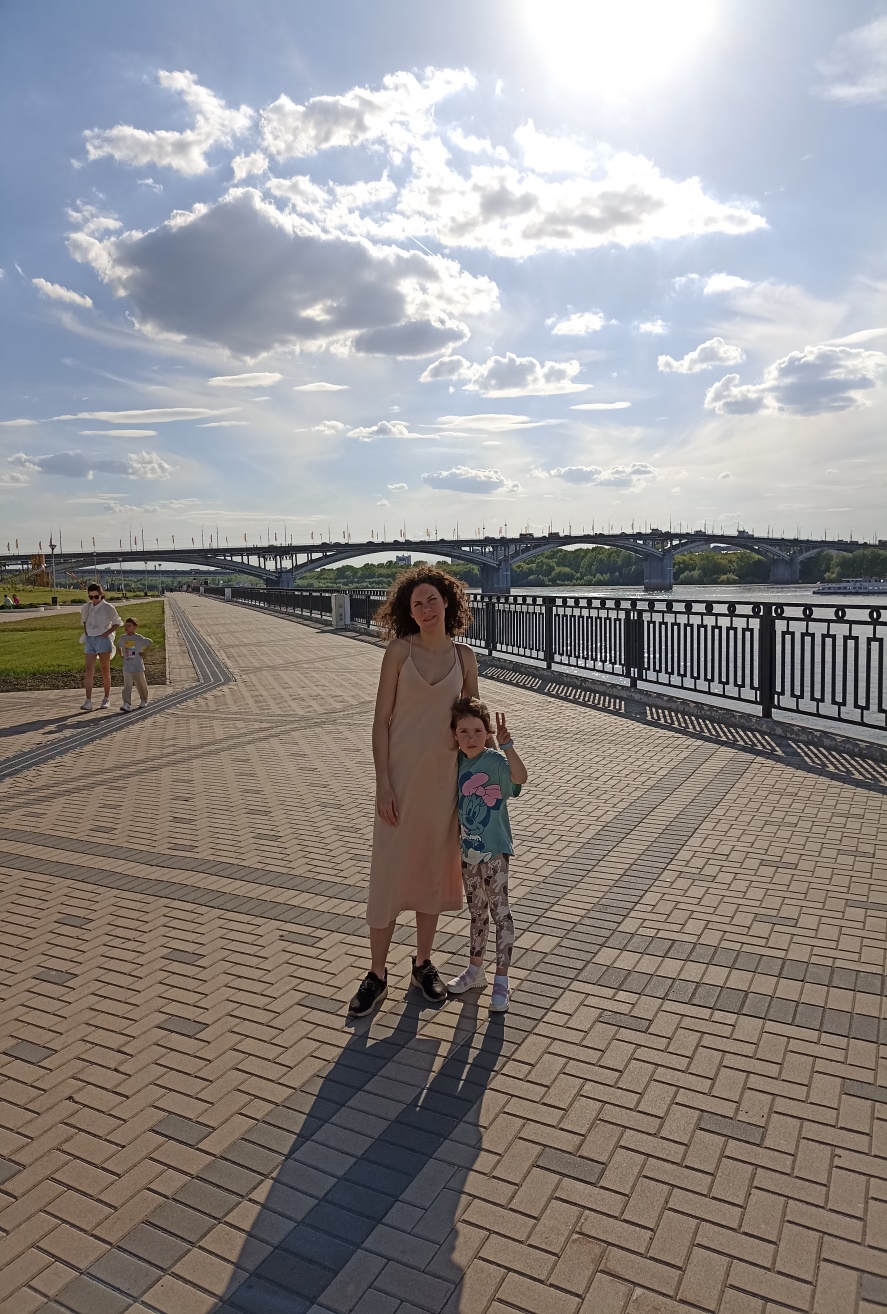 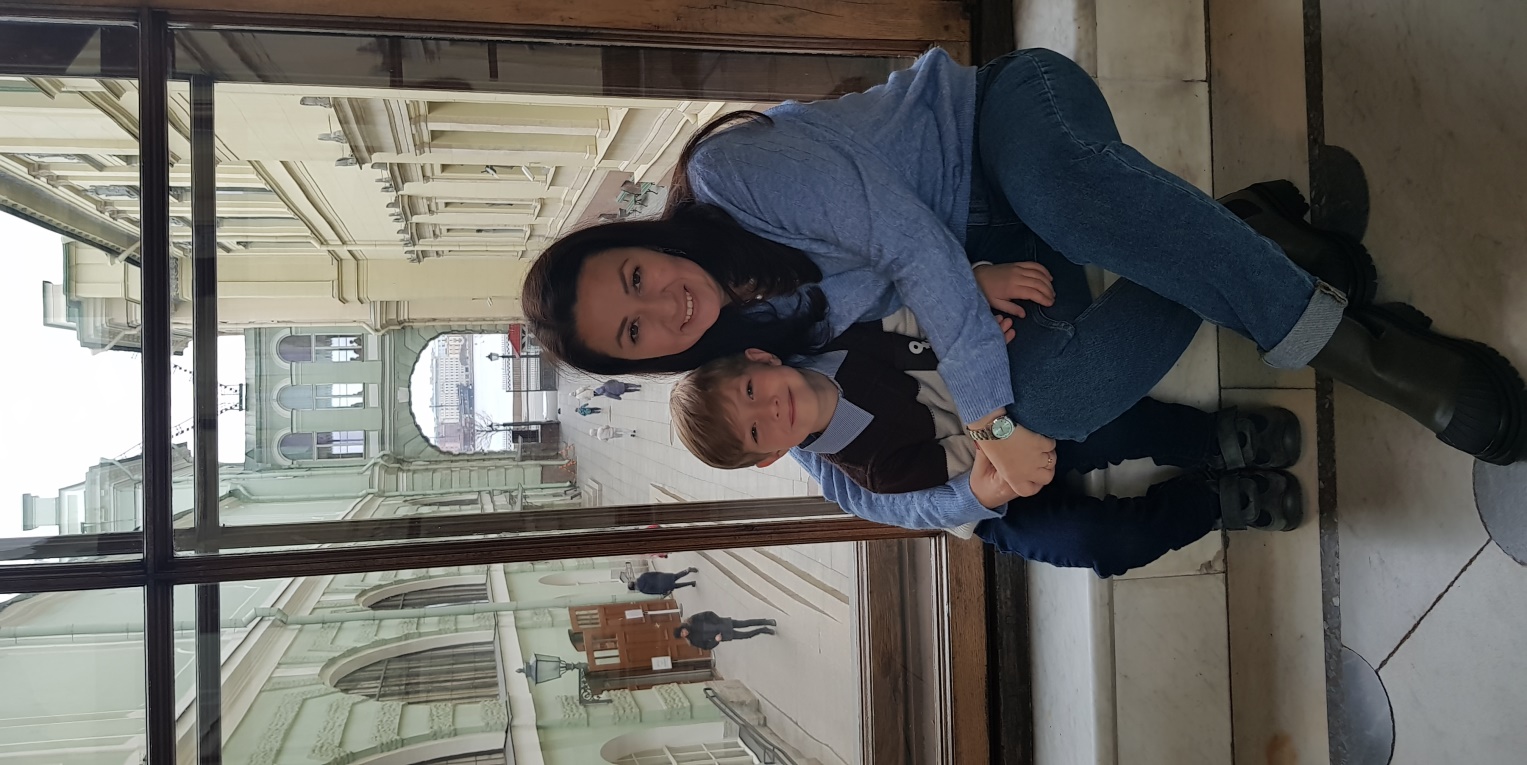 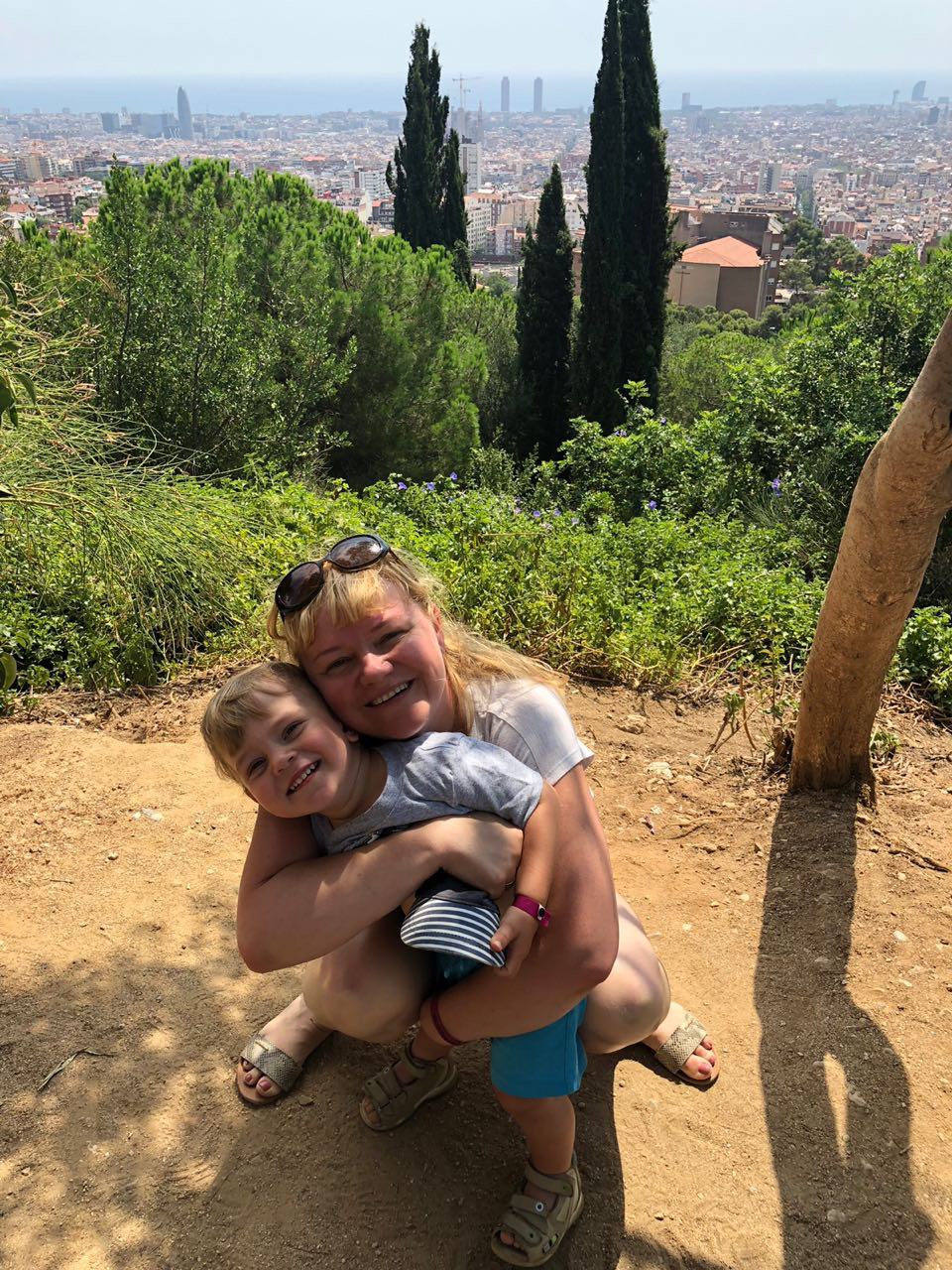 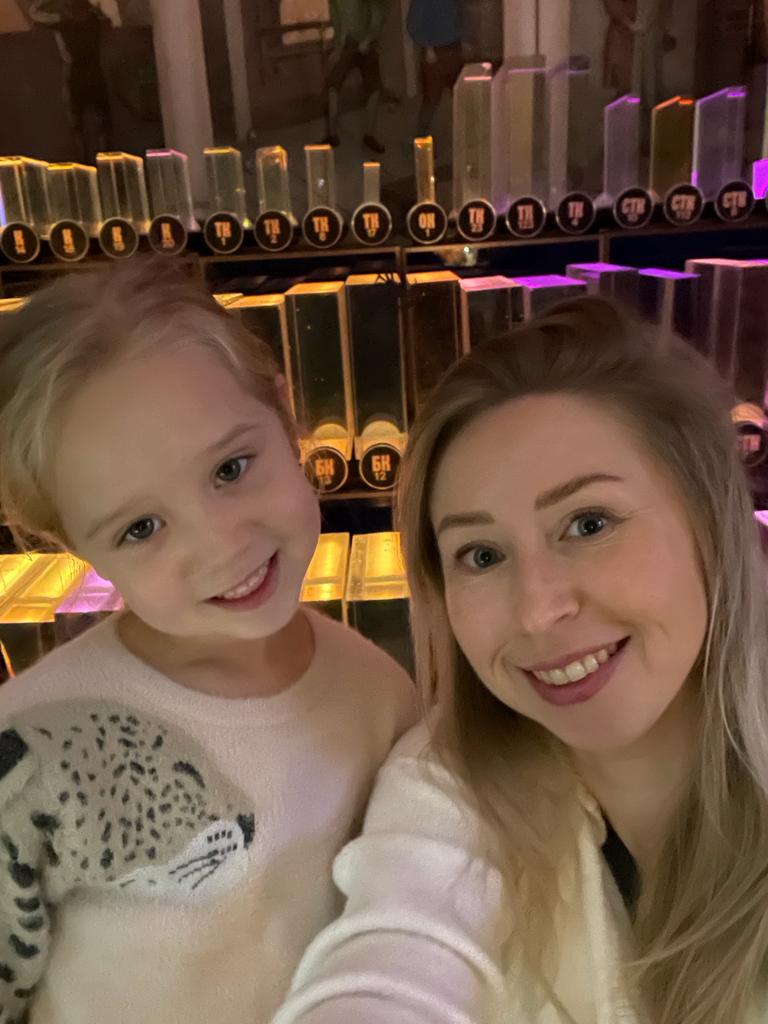 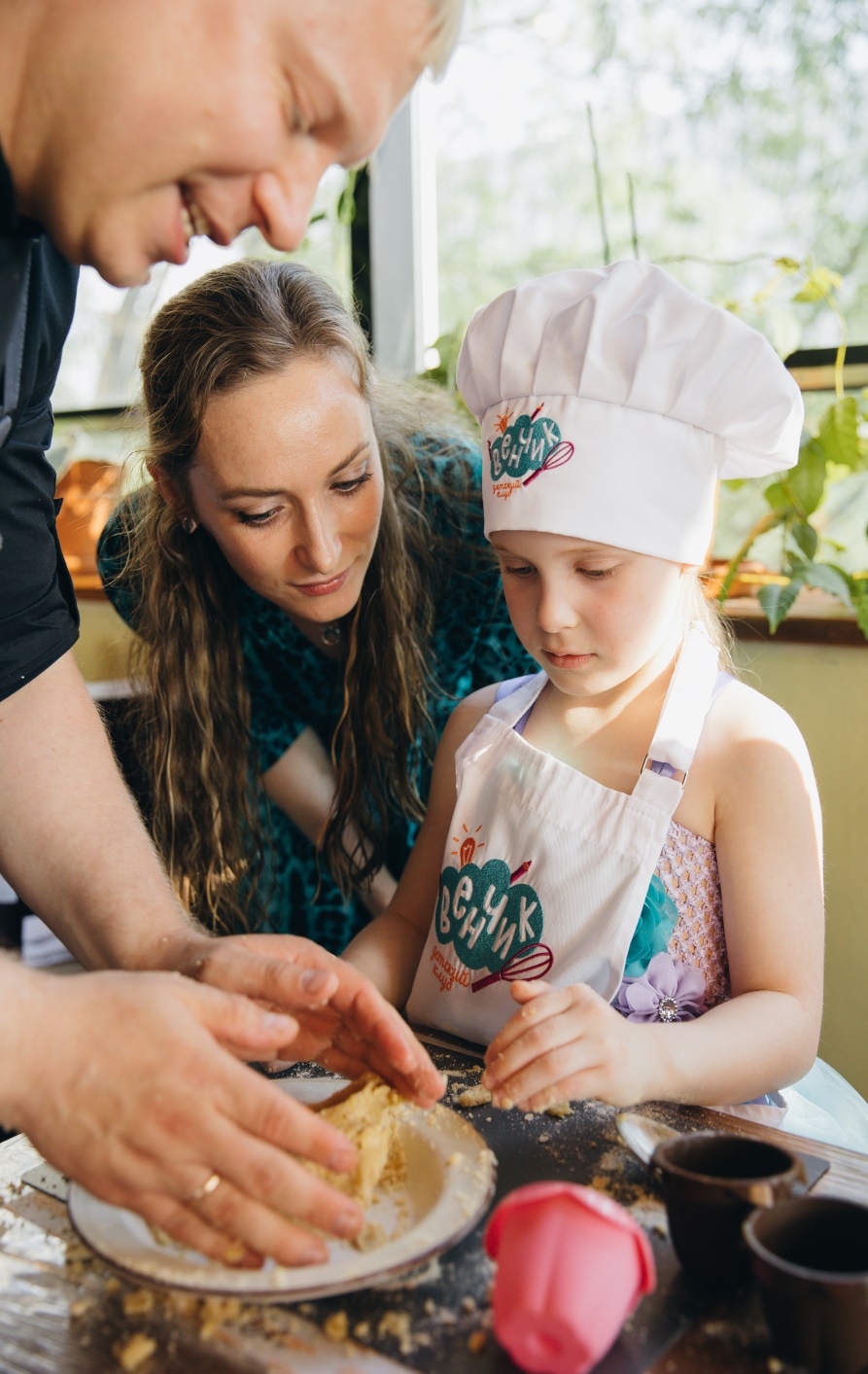 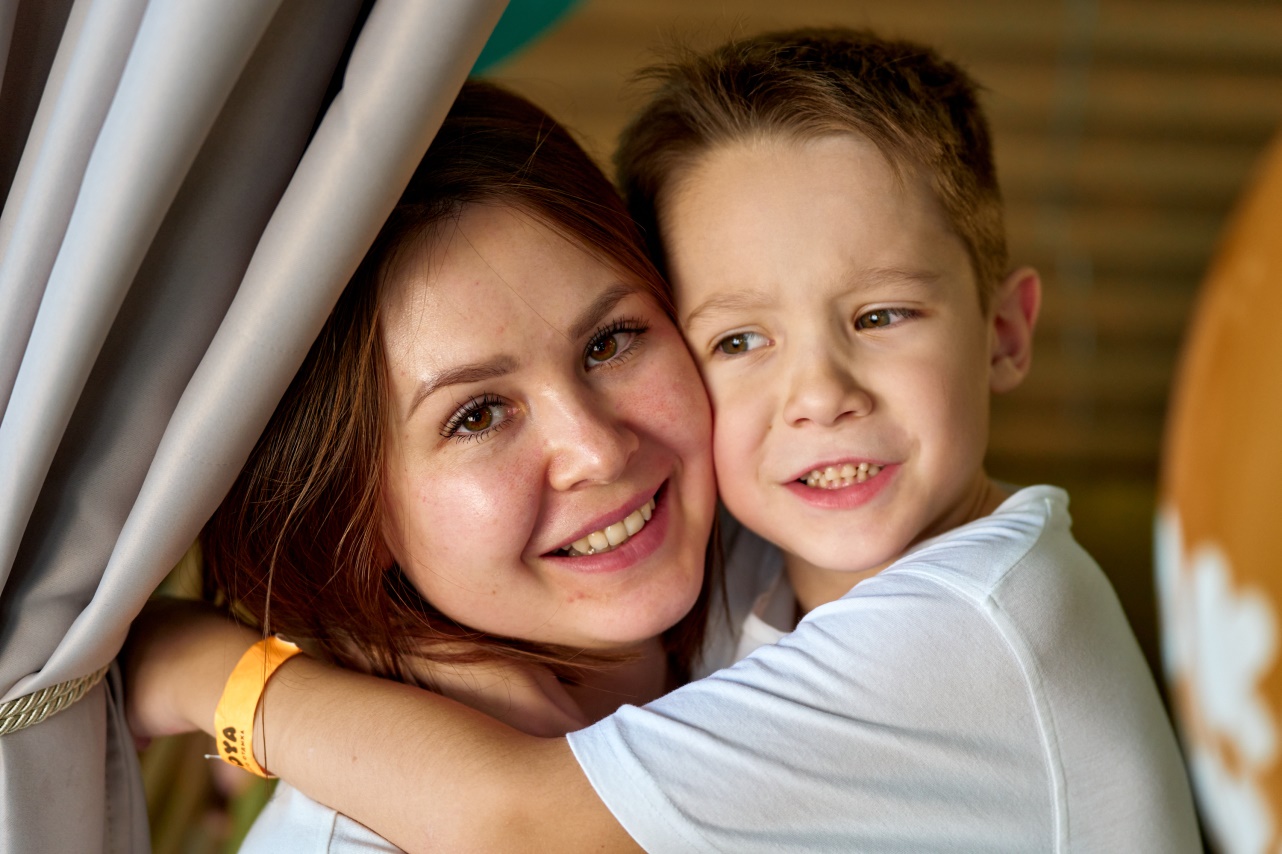 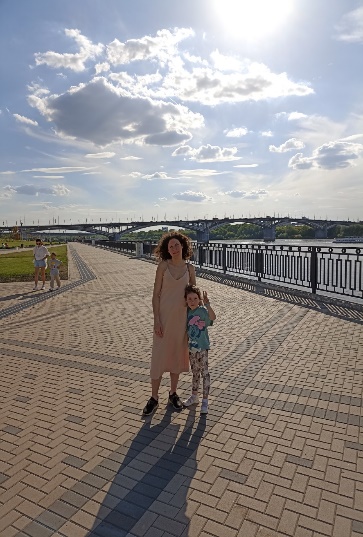 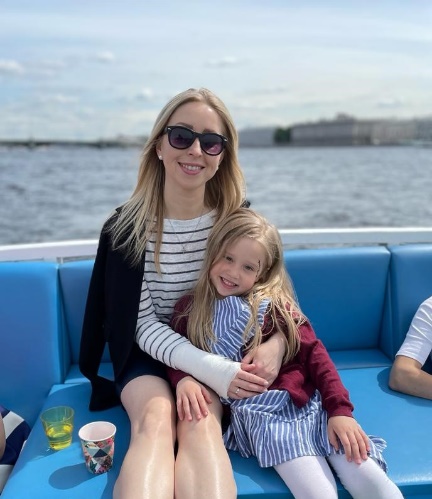 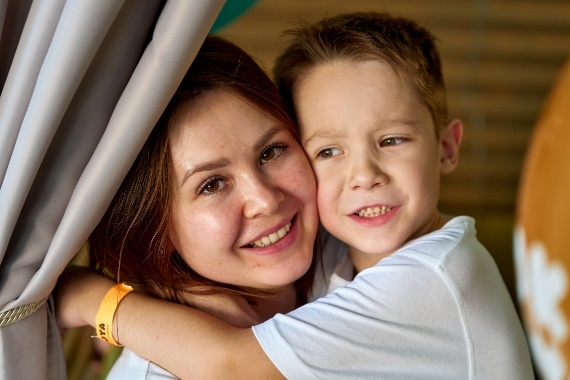 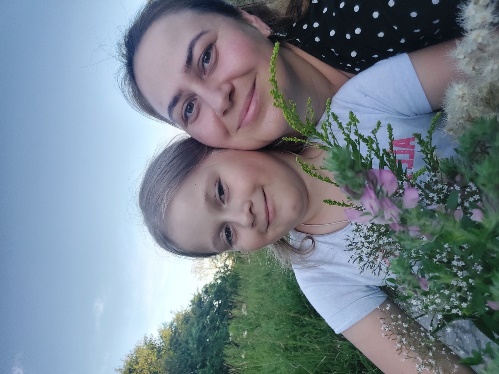 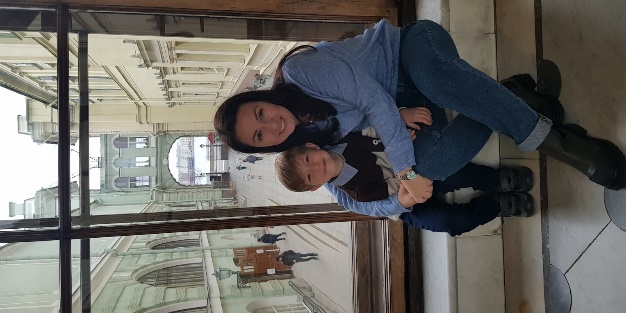 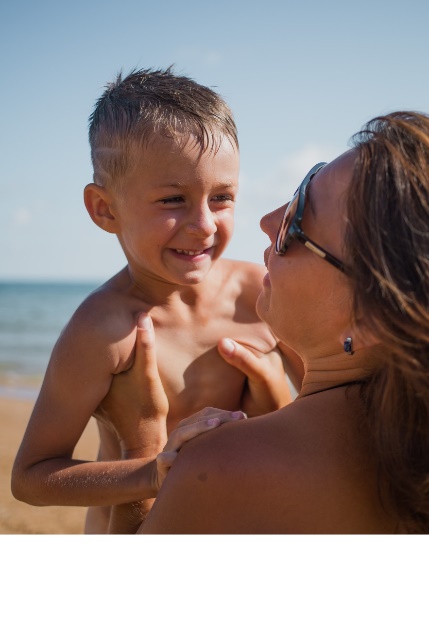 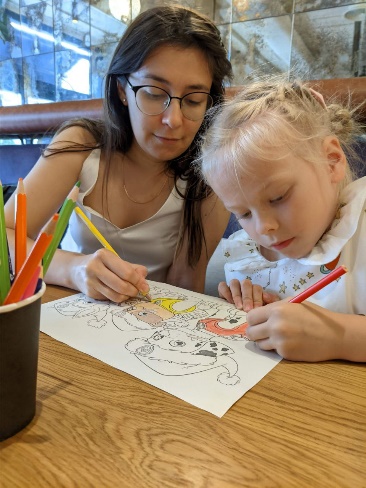 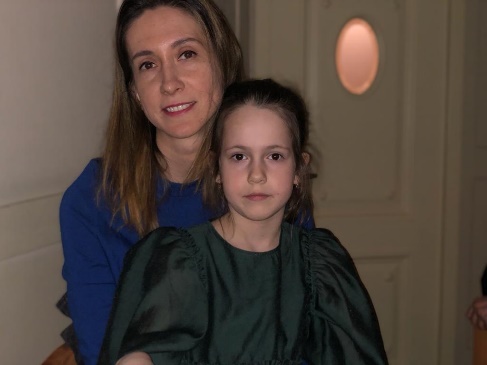 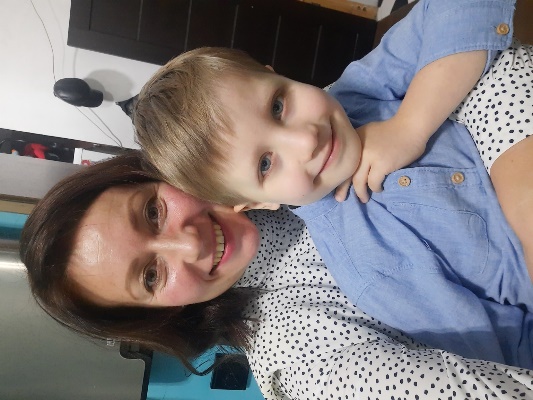 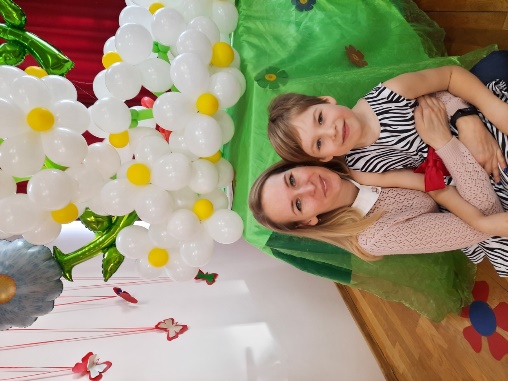 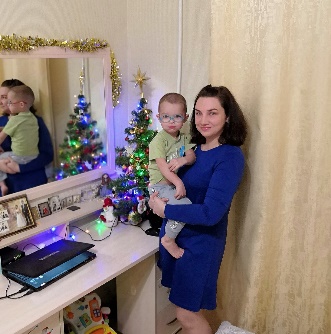 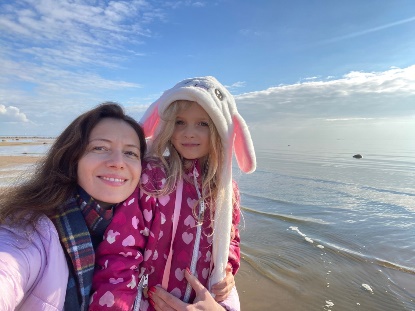 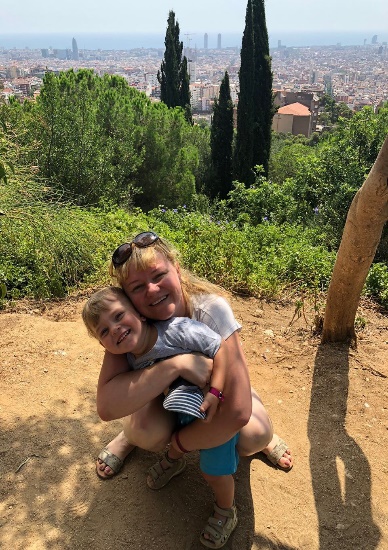 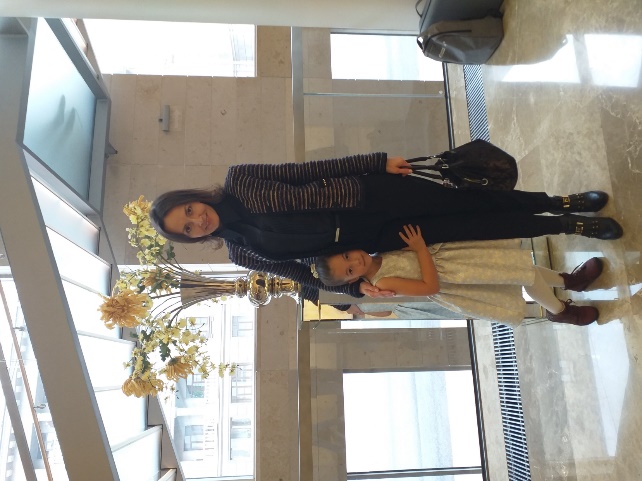 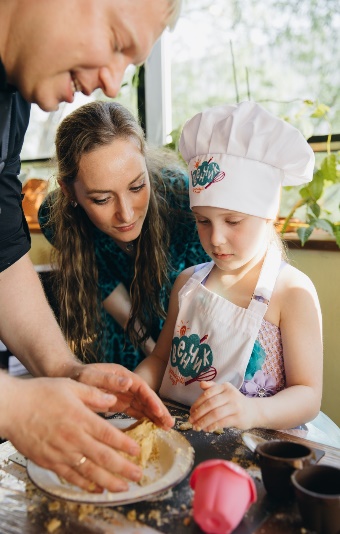 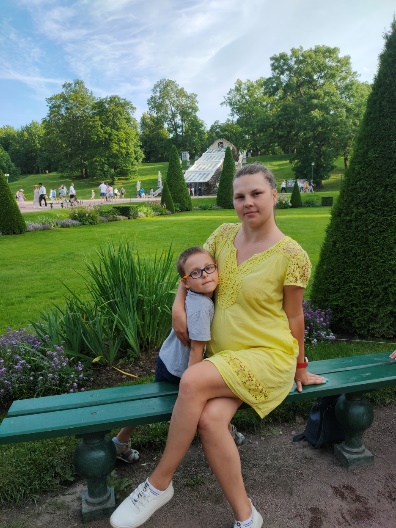 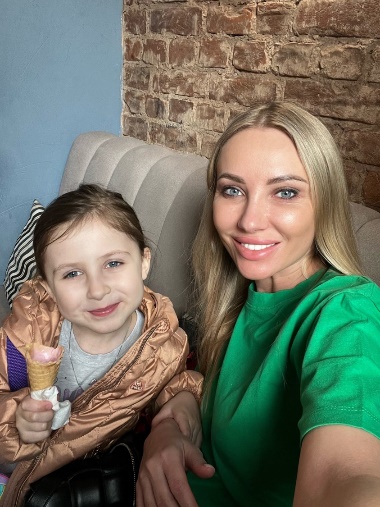 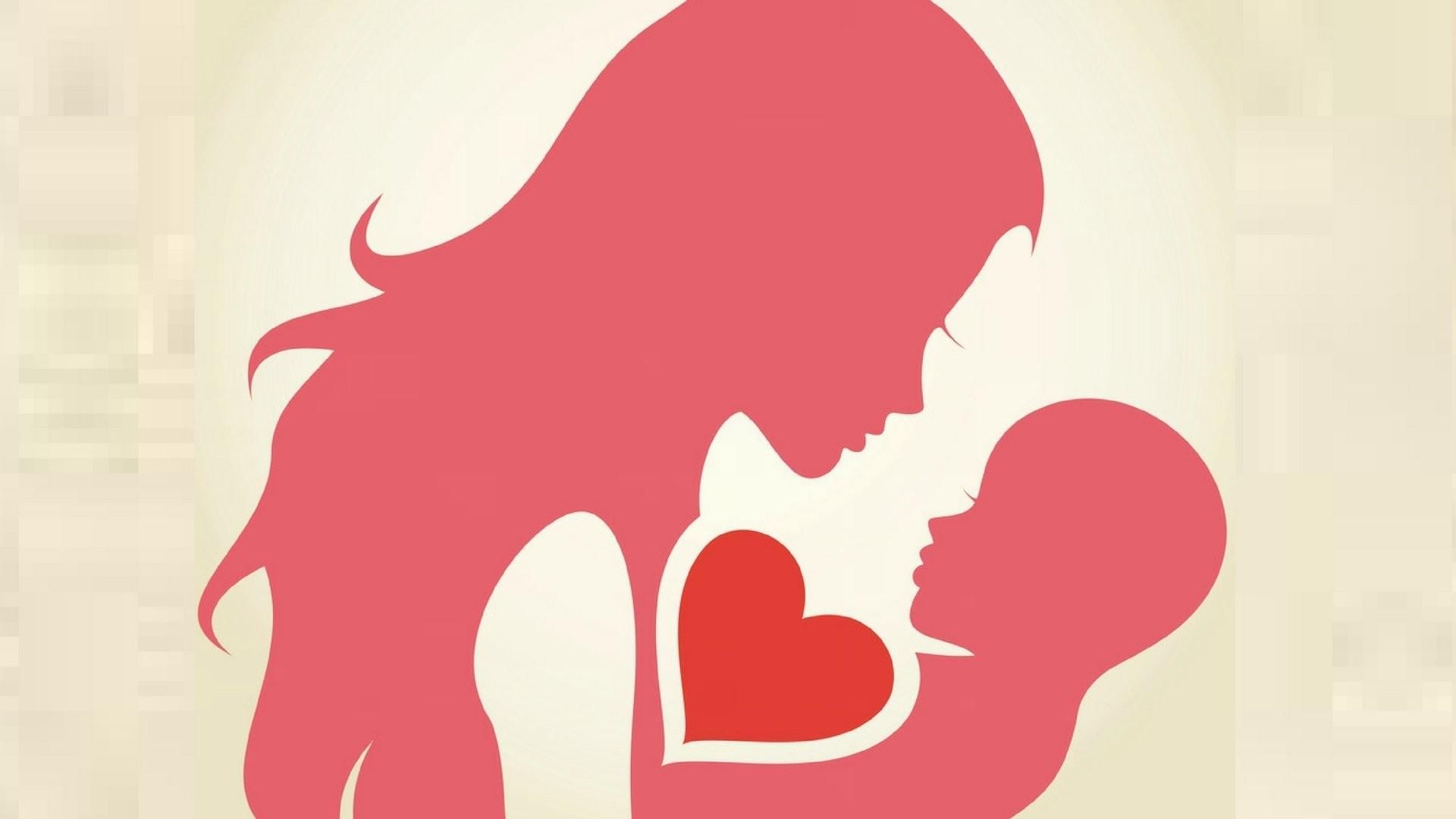 МАМА
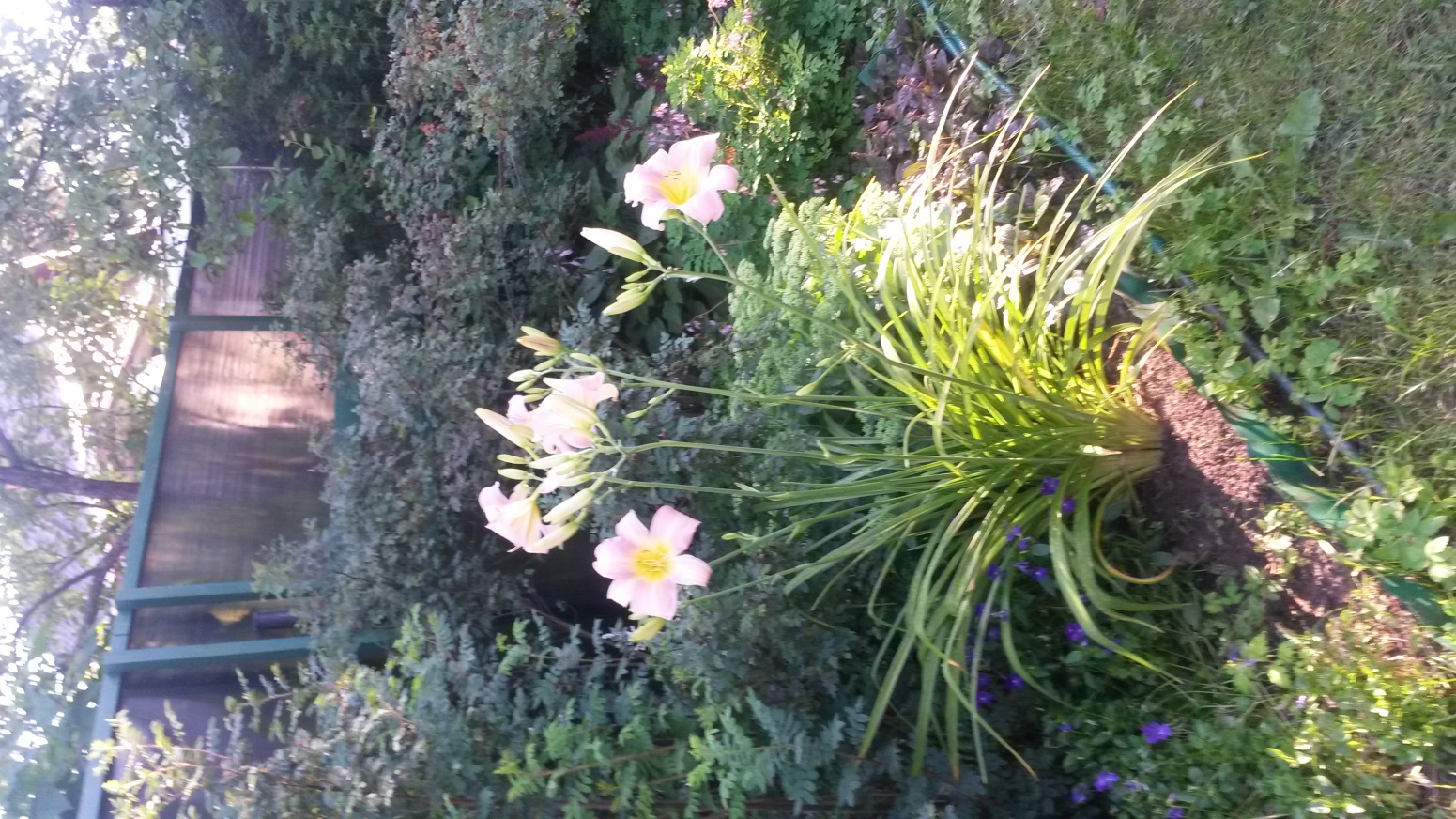 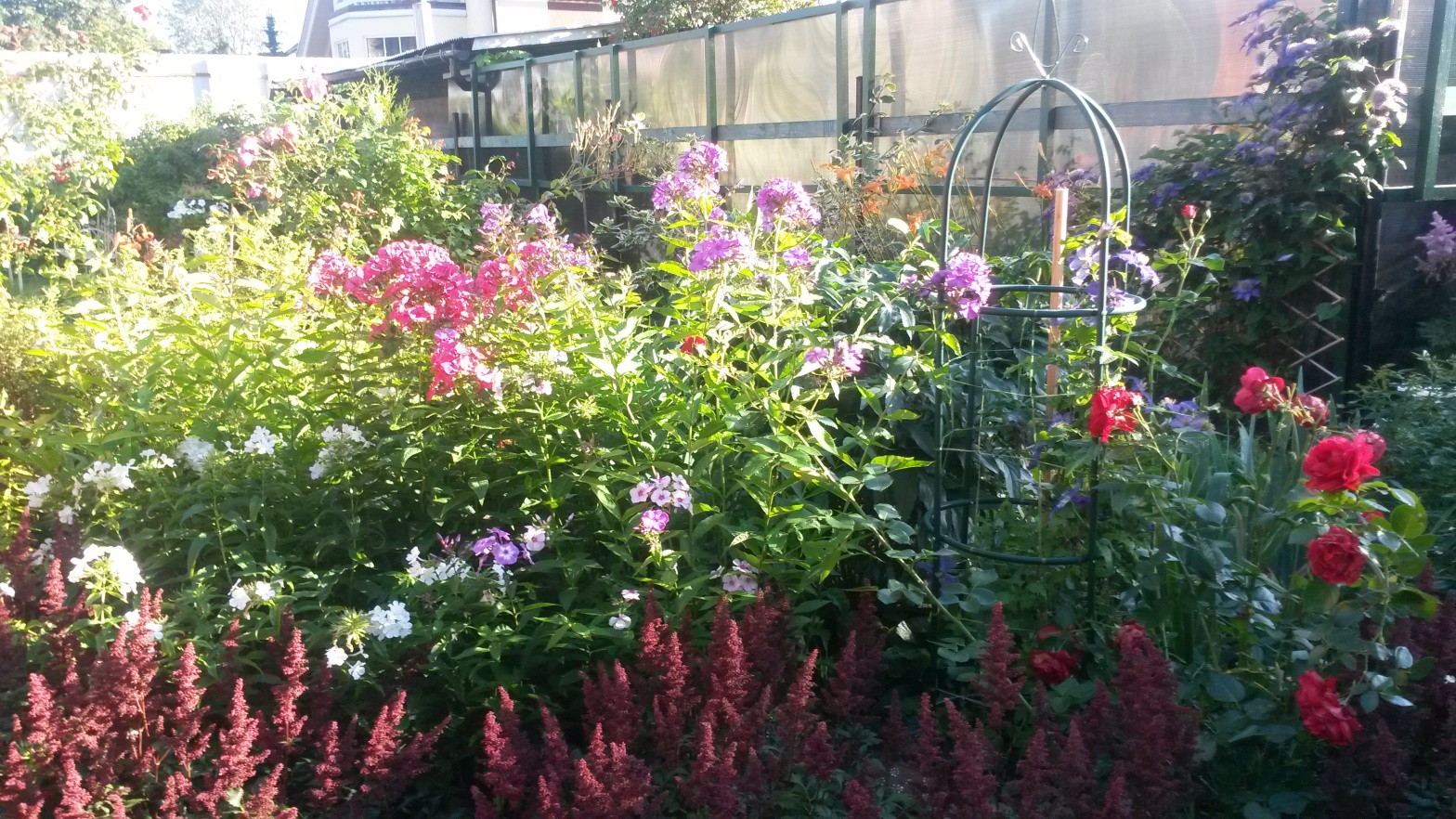 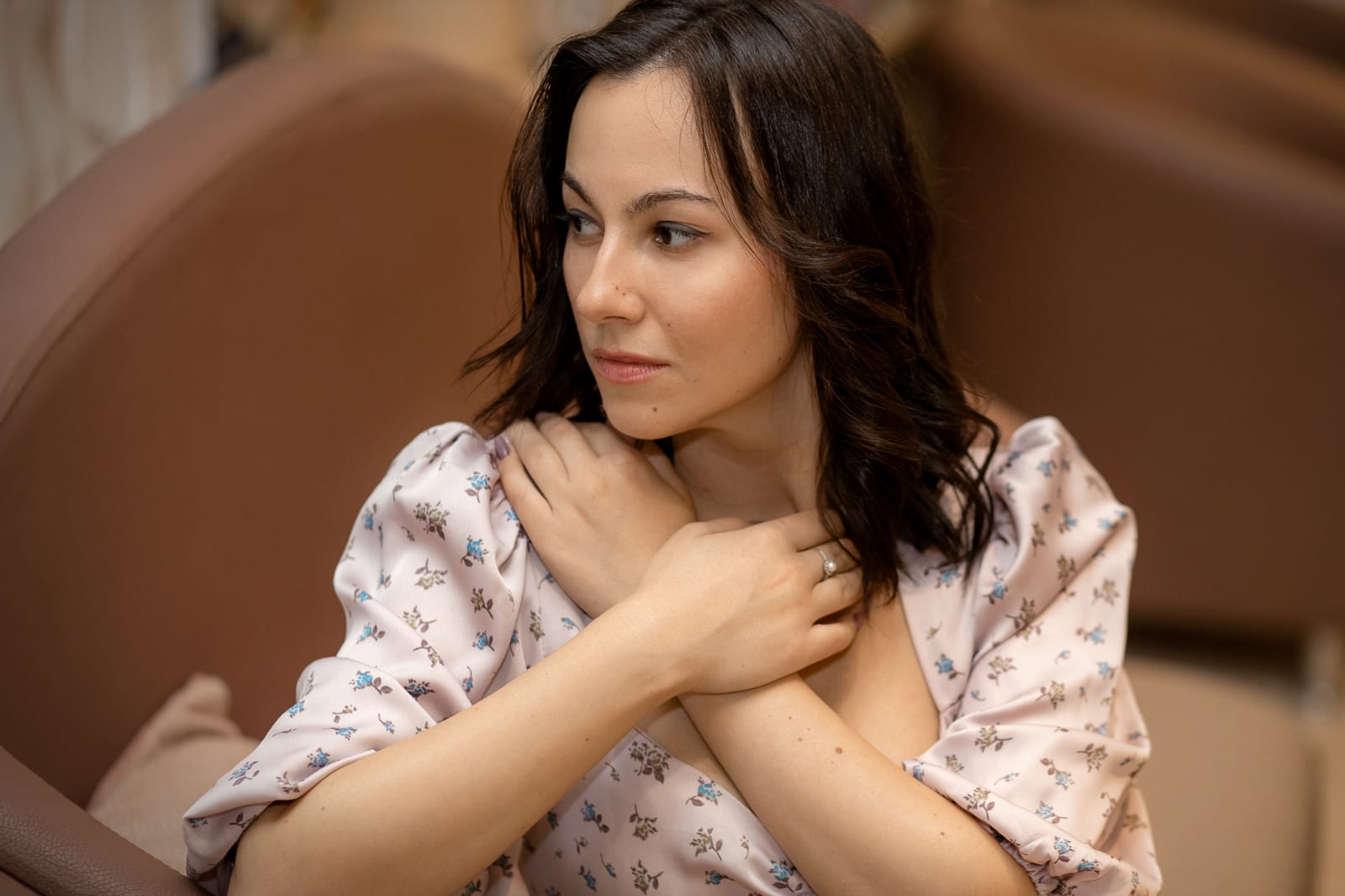 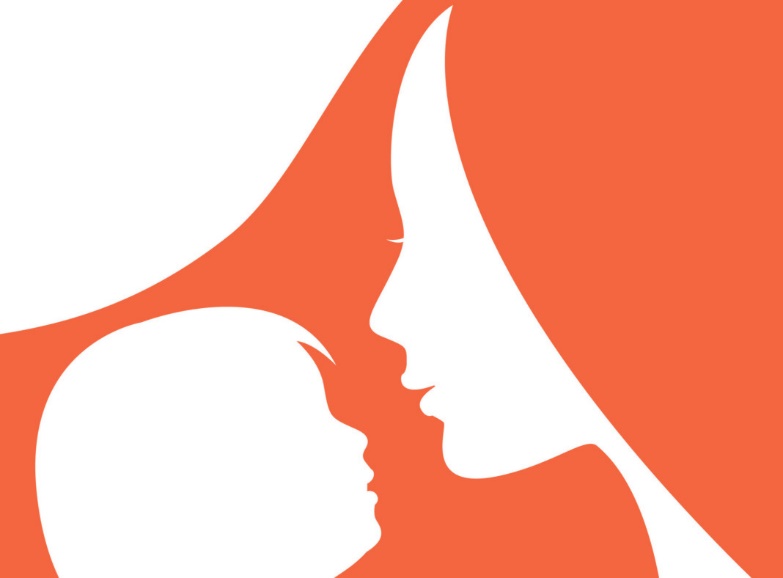 Чайковский клип
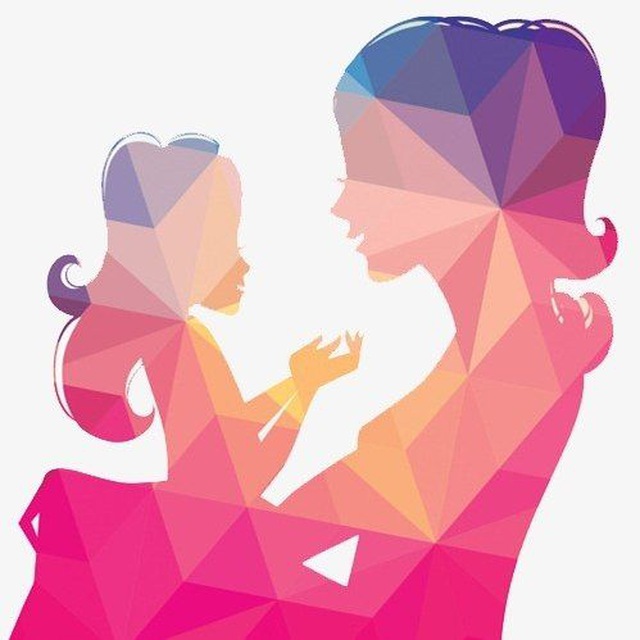 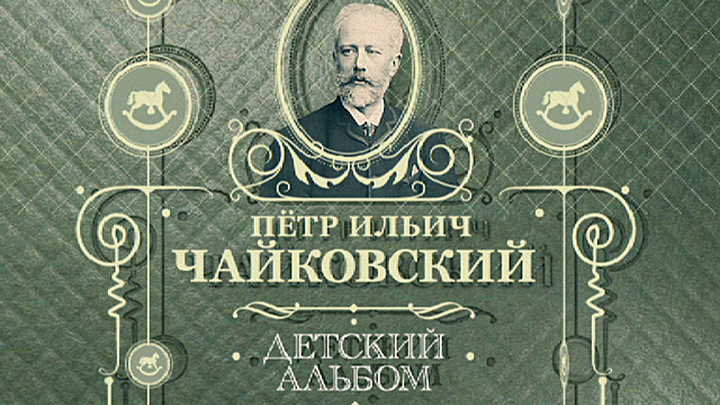 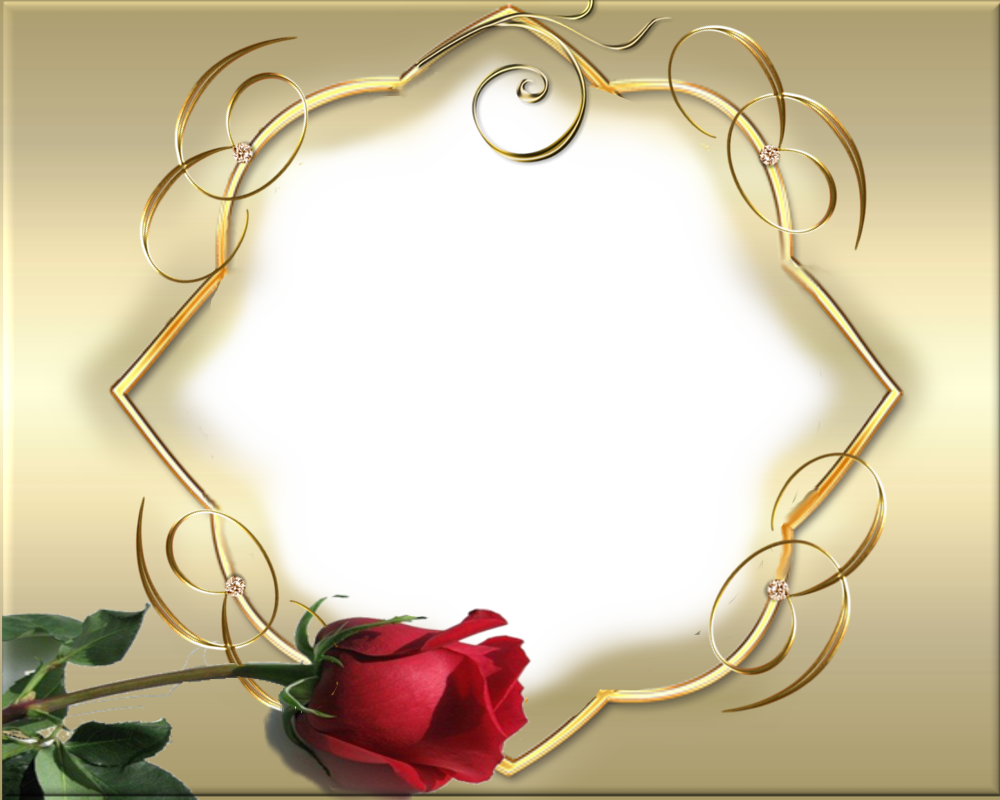 Портрет Мамы
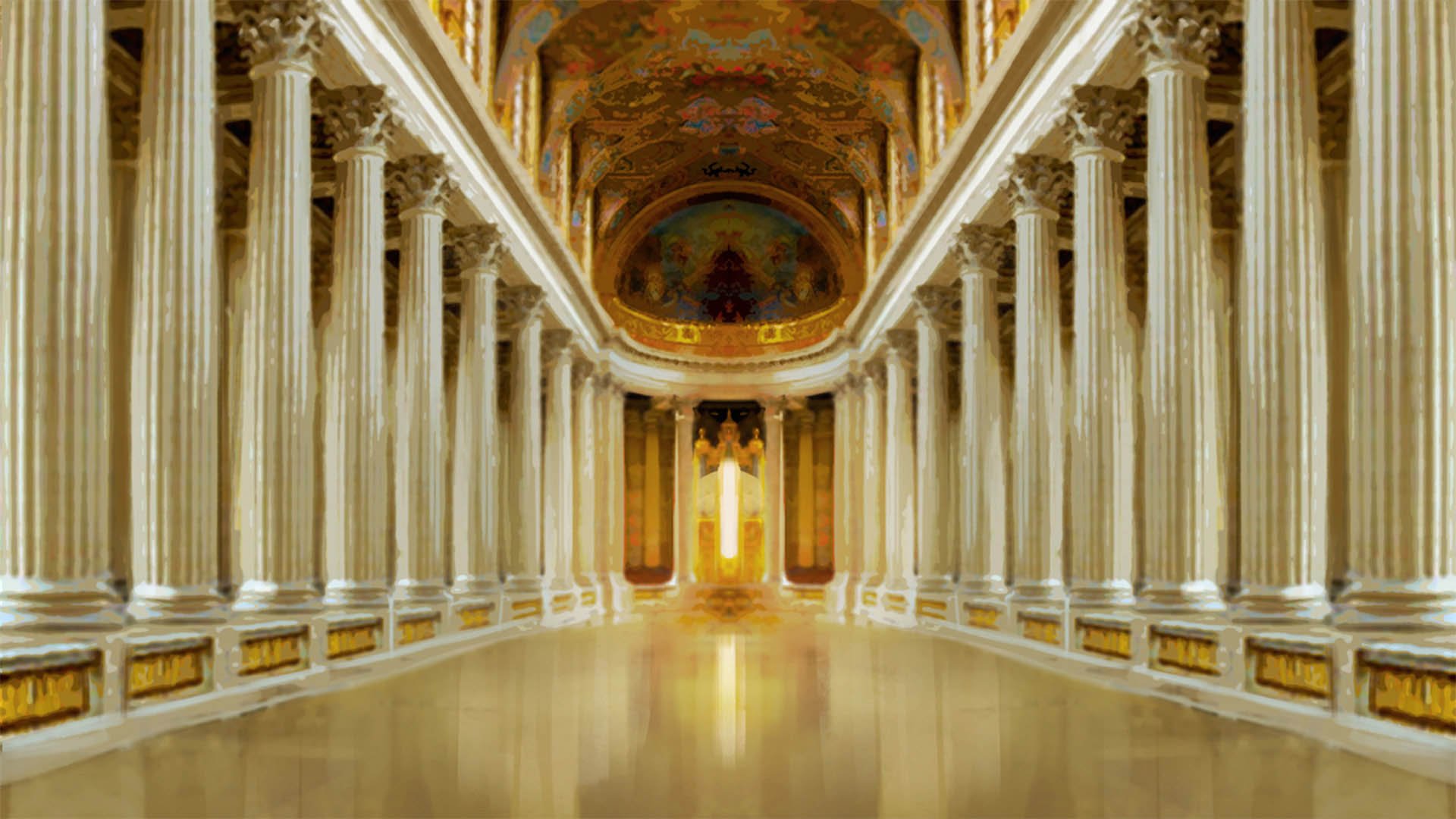 Попов Июль
ГАЛЕРЕЯ
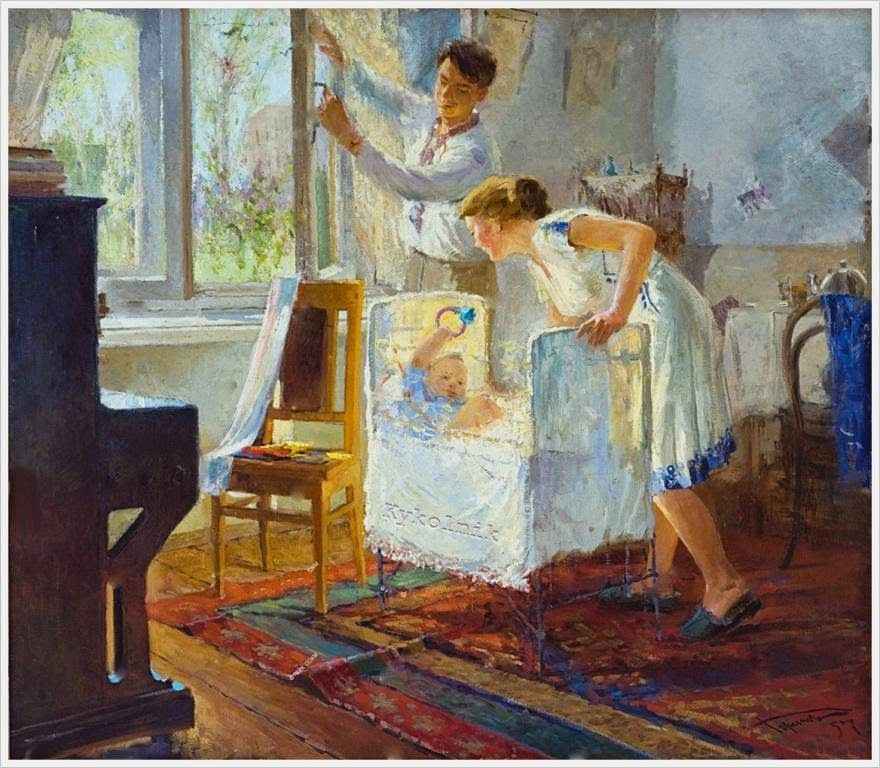 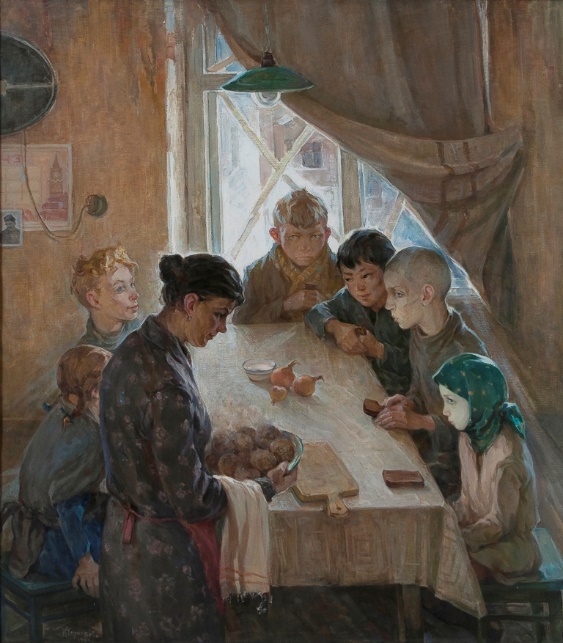 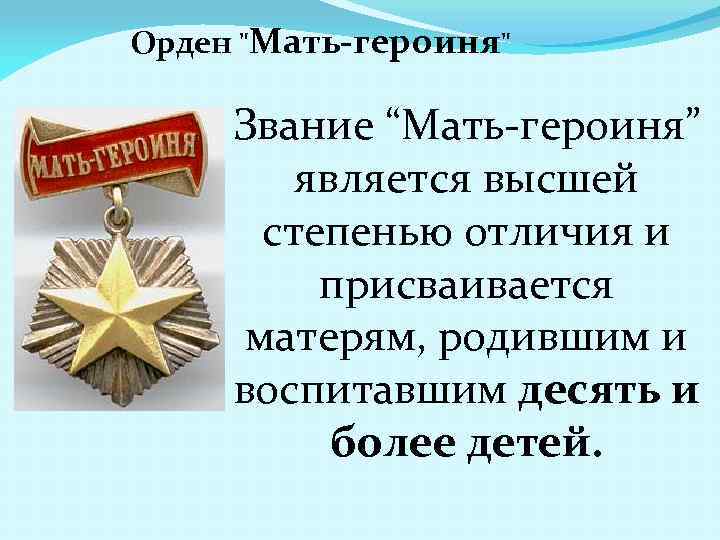 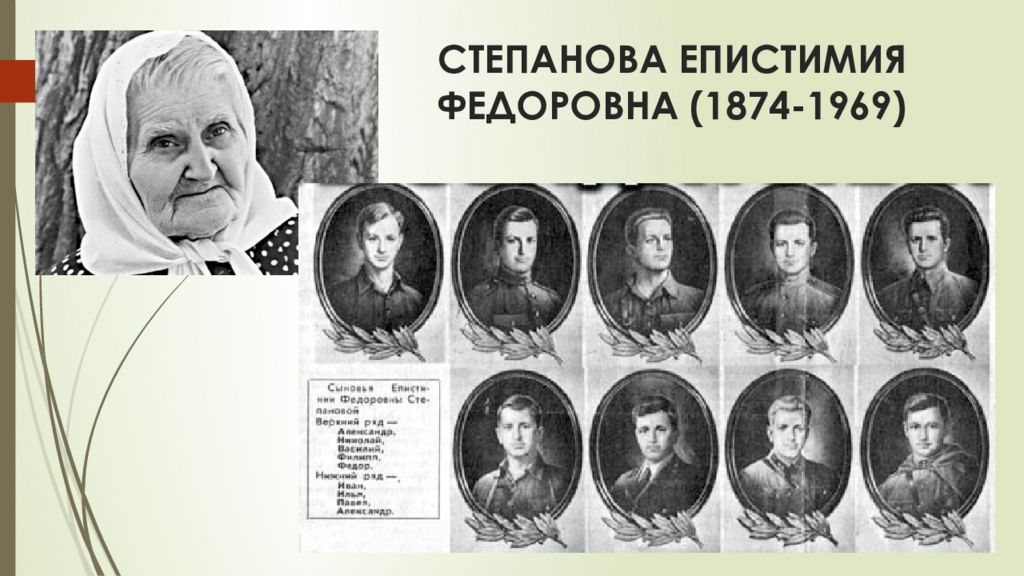 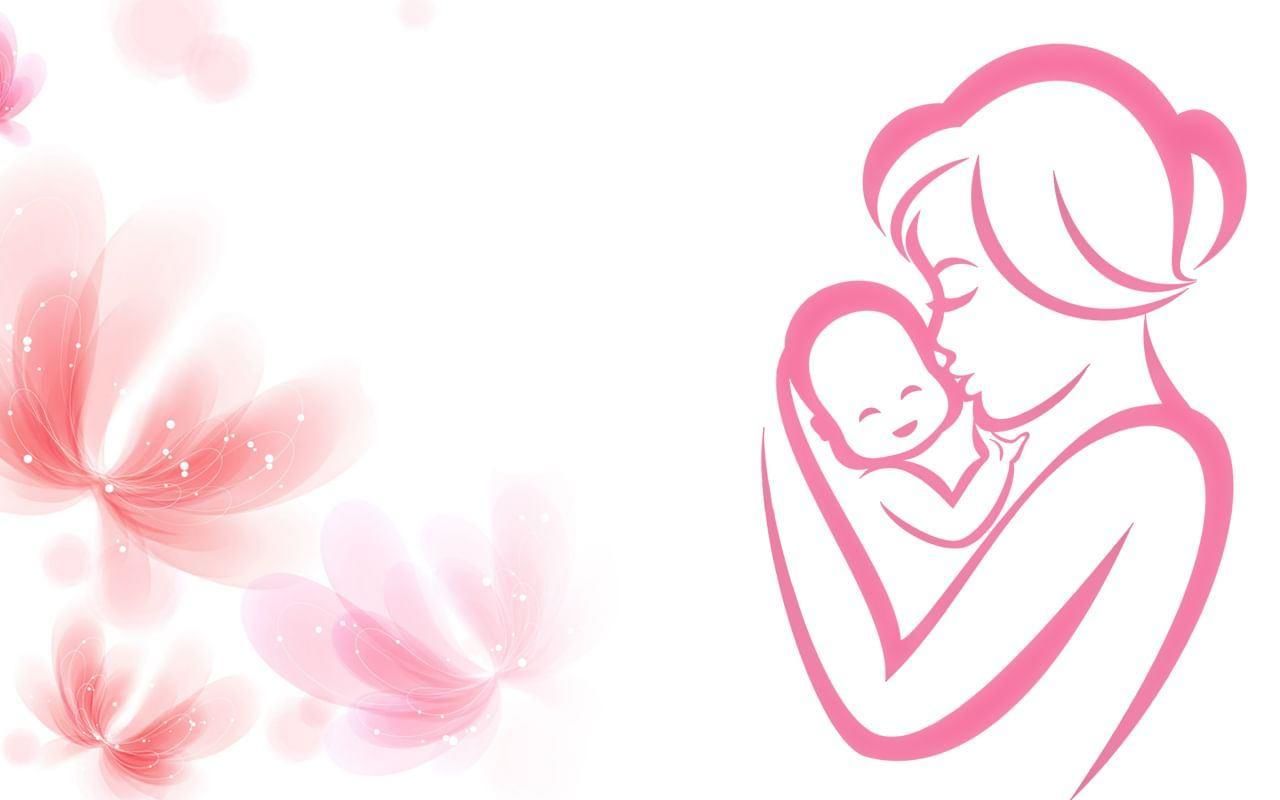 «Профессии 
нет важнее на свете…»